Global Grants
Jeff Mense
Myrtle Beach Chicora Rotary Club
District Stewardship Chair
Resources
Areas of Focus
Who is involved?
Your club is the sponsor club
Host Rotary club where the project will take place
Support and approval from the districts
Support and approval from The Rotary Foundation
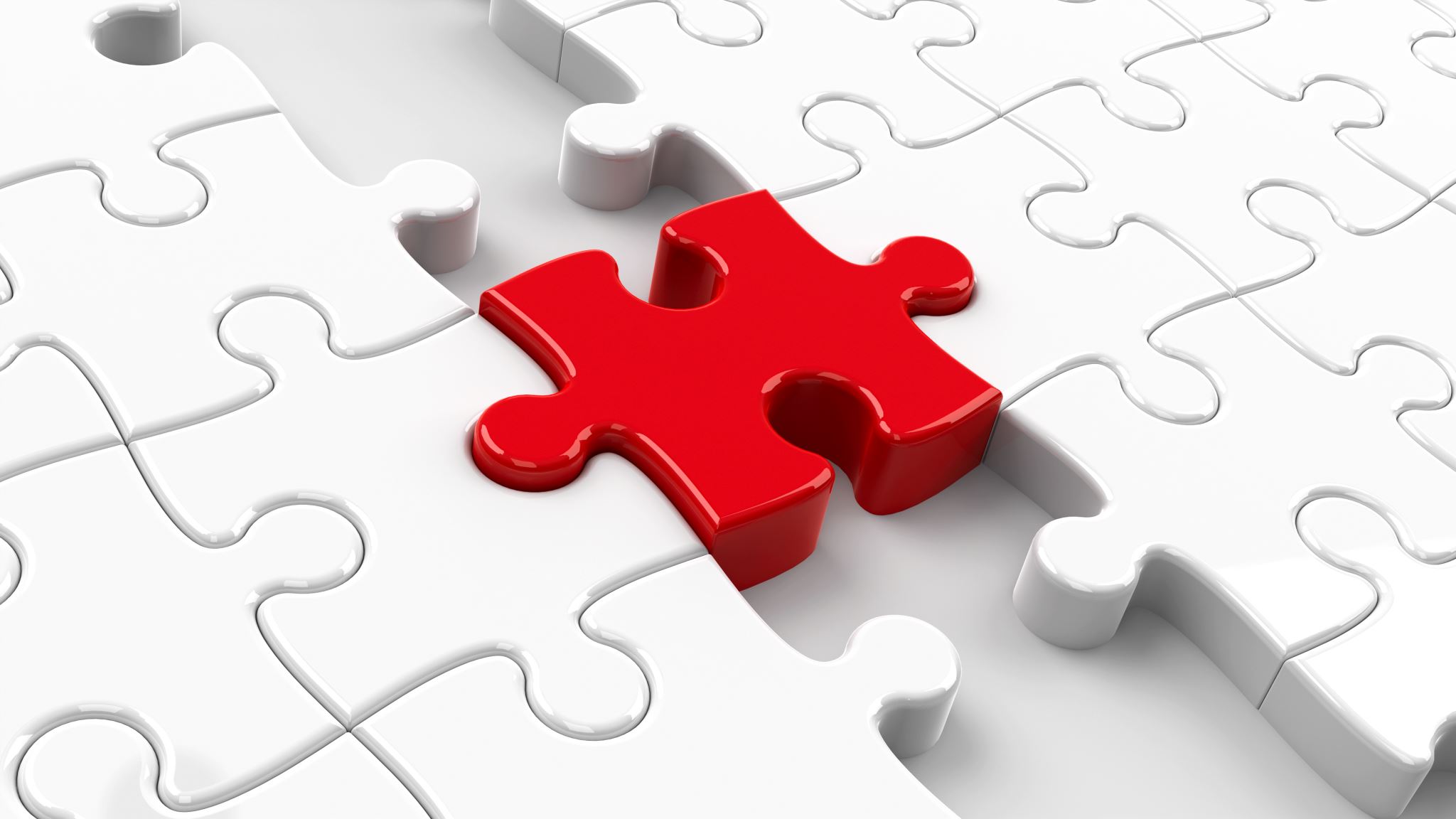 Community Assessment
It must be what the community needs and wants
It is not what Rotarians think the community needs and want
Best completed before beginning the project
Will the grant provide all necessary resources to meet the needs and desires?
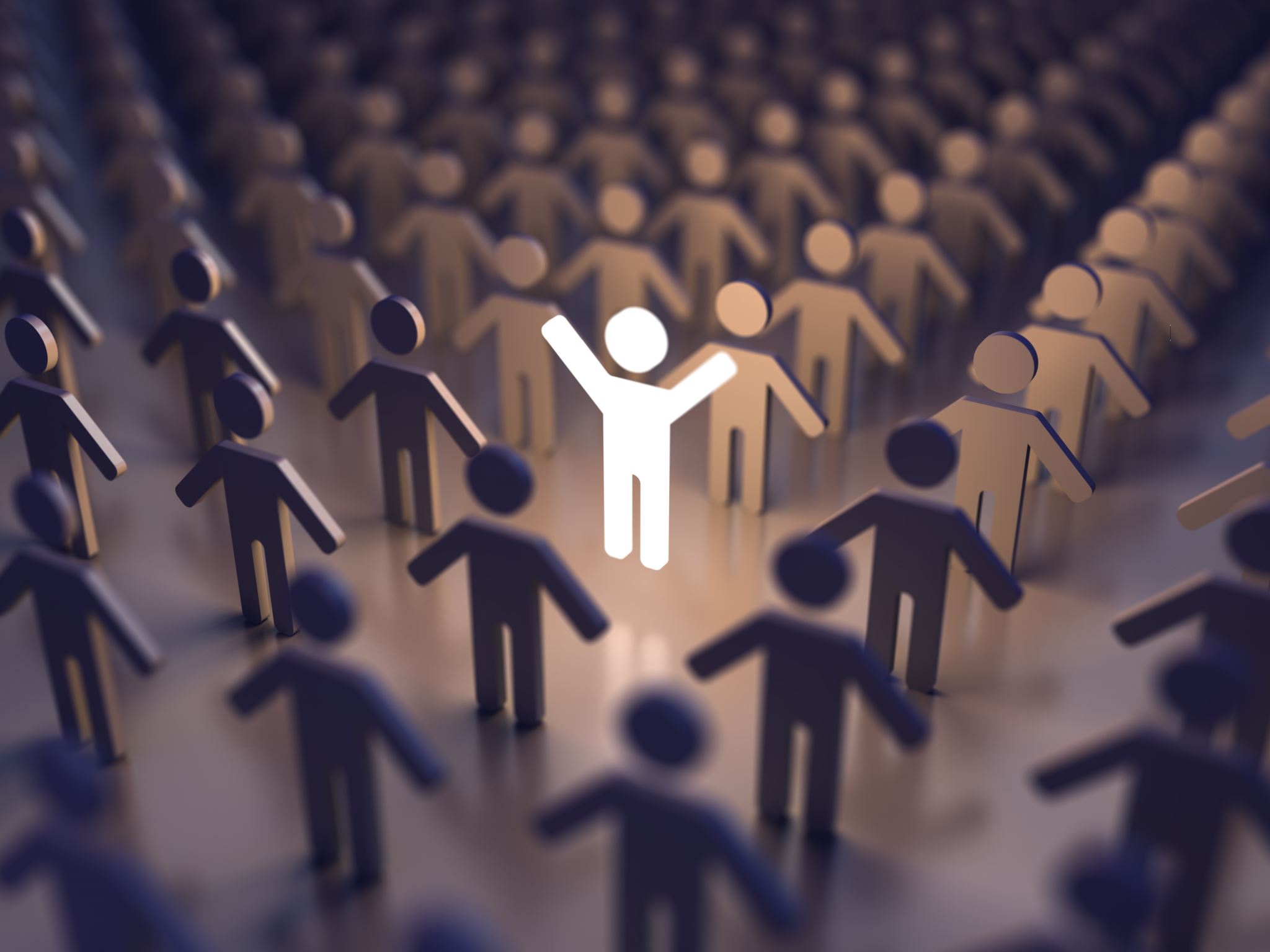 Sustainability
The community must be able to sustain the project after Rotary and without Rotary
Community Assessment insures community commitment
Community leadership must be stable and involved
Training
Training engages
Training sustains
All it takes is time and money
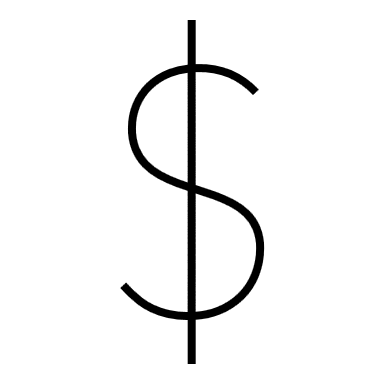 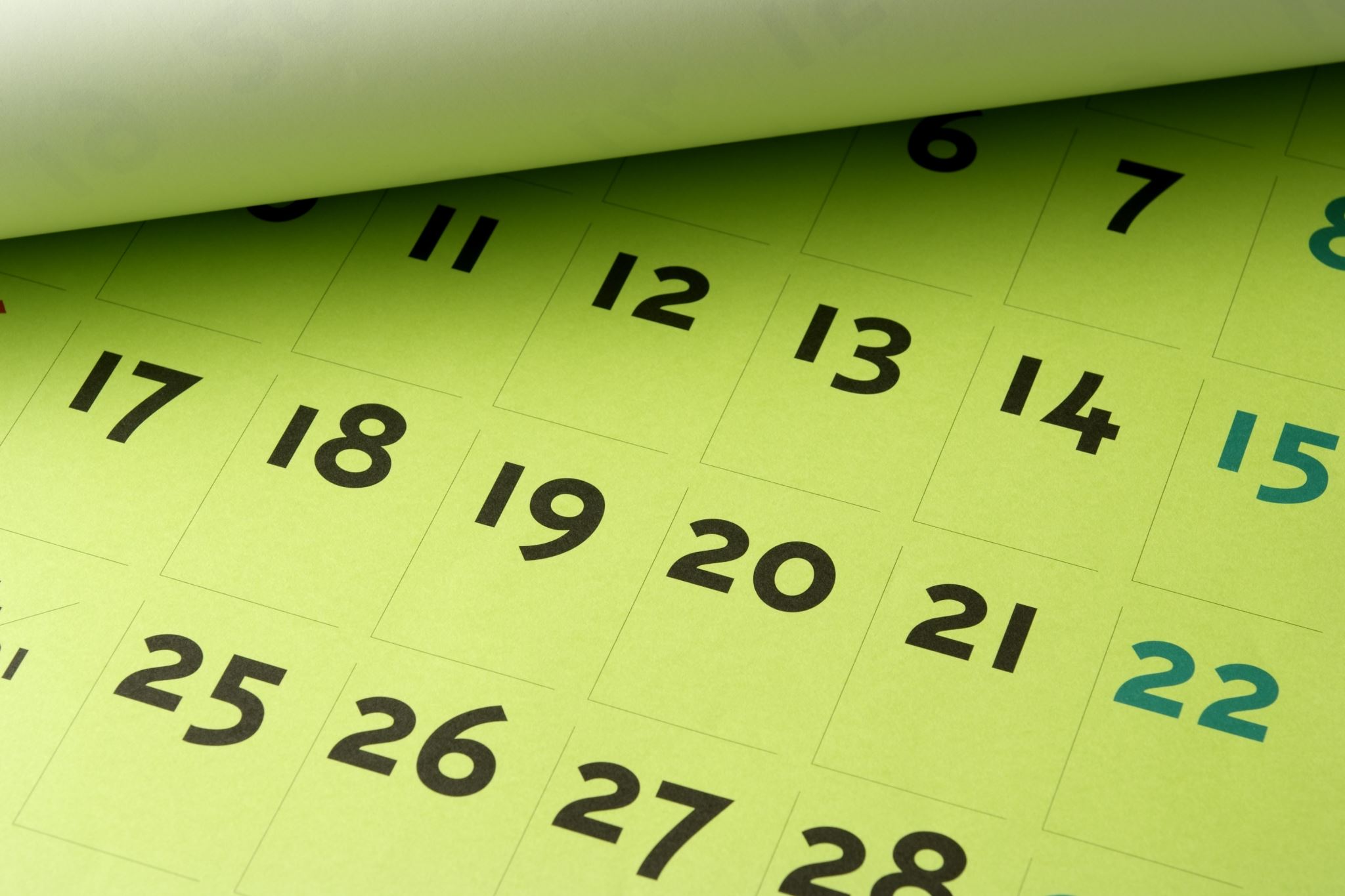 Two to six months to prepare the grant and get it approved
One to two years to complete the project
One year to monitor the success and sustainability of the project
One to three weeks per year to prepare, process and complete reporting requirements
Global grant committee members should know they are committing years to this project
Time
Rotary leadership model means the rules will change at least annually
Questions?